Ch. 12: DevelopmentThe Beginnings of Life
Haddam-Killingworth High School
2018
Developmental Psychology
“There is in every child at every stage a new miracle of vigorous unfolding .” 
~Erik Erikson (1902–1994)


What might “developmental” psychology be, then? 
Branch of psychology that studies the patterns of growth and change that occur throughout life.
Review topics for quiz
Start with infant once born. 
Nature versus Nuture debate
Neonate and reflexes
Physical development of a child
Erikson social crises
 Marcia’s identity statuses- 4 of them
 4 parenting styles
3 discipline styles
Kohlberg Moral development
Piaget cognitive stages
Corrections activityPart 2
Discussion groups:
 In a group, choose one area of study or topic that gave people  most trouble.  Please discuss/ go over  that topic for 2 minutes.
Development: Nature vs. Nurture
Heredity
	Influences based on the genetic makeup of an individual that influence growth and development throughout life
Environment
	The influence of parents, siblings, family, friends, schooling, nutrition, and all other experiences in which a child is exposed
What kinds of experiments could you conduct to study the power of these competing forces?
Characteristics Influenced Significantly by Genetic Factors
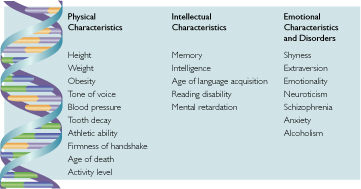 What characteristics are conspicuously missing from this list?
[Speaker Notes: It’s hard to think of any, so we must conclude that genetics play a significant role in determining some important factors.]
Nature vs. Nurture: Readings & Response
Please read the two articles that have been provided to you and describe the ways in which nature and nurture contribute to human development.  

Can Nature and Nurture coexist? 
YES! Today’s psychologists mostly accept some variation of nature AND nurture.
Research Approaches
Cross-sectional research
	People of different ages are compared at the same point in time

Longitudinal research
	Behavior of one or more participants is traced as the participants age

Cross-sequential research
	Combines above by taking a number of different age groups and examining them over several points in time
Today
Mini study: Reminder that your leg work for study is due by class tomorrow. Be sure to be done and have whatever materials you need so far. Tomorrow you will receive directions on how/ when to compile/ share. 
Class today:  2 parts:
Look on your paper, numbers 1-4 you will go to Media for 25 min to do first step. Be back by 1 :35  Anything you do not  finish becomes HW. Individual grade on these two steps. 
5-9 stay with me for overview. Then you will switch.
Nature versus nurture activityStep 1
Individual grade 5 points
1. Read and mark the handout on Development (10  minutes)
2. Do additional research and find a valid, established study/program/journal article, website that provides you more information etc. that can be useful in explaining/ debating or studying nature or nurture in human development. ( 1 5 minutes)
Record 5 research questions as you research and attain information that is useful to explain the study. 
Name of study: ___________________________ Date:  
 Questions:____________________
 Source(s) ______________________________________________________________________________________________________________
3. My thoughts on nature versus nurture after competing steps 1 & 2. (You may bullet some ideas)
Step 2
1. Assigned discussion group:  20 minutes. You will now record a 5-8 minute discussion with other assigned students. Airdrop to teacher.
2. Evaluation: Your group will listen to another group’s discussion and provide feedback on the discussion. 
Criteria:
____ the discussion covered a variety of topics or aspect about nature versus nurture. 
____ all group members participated appropriately, conversation progressed smoothly
____ the discussion   provided the listener with a “ learning’ experience” or information for them o think about the topic
Reflexes of the “Neonate”
Habituation: even young infants react to certain stimuli immediately and then get bored with them over time
What does this tell us about neonates?

Reflexes:
Rooting reflex
Turning head toward things that touch their cheeks 
Sucking reflex
Helps them nurse
Gag reflex
Clear throat
Startle reflex
Flings out arms, fans out its fingers, arches its back
Babinski reflex
Toes fan out when the sole of the foot is touched

What do you think is the overall importance of this “reflex” ability?
During the First Year
Rolls over at 3 months
Sits without support at 6 months
Stands alone at about 11 months
Walks at just over one year old
Are we born with morality?
Watch the 60 Minutes report on the morality of babies.

Be prepared to discuss the following questions:
What did the psychology community previously think about the morality of babies? 
How can babies show their feelings/choices without speaking? 
What limitations of baby-morality did the experiment express?  In what scenarios do babies lack morality? 
What did their examination of older children show?
What are some issues with the way that the researchers conducted their study? 
How does this experiment complicate the story of nature vs. nurture?
Infancy through Middle Childhood
Physical Development
Average rate of growth from age 3 to 13: gain of 5 pounds and 3 inches per year.
Head gets smaller in proportion to the body. 
Attachment
Imprinting (following their mother/whatever they see first)
Infants choose comfort over needs (Harlow)
Secure attachment = better adjustment later in life
Social Relationships
Starts around age 2
Helps children interpret the meaning of others’ behavior
High-quality daycare is helpful; low-quality daycare is detrimental
Attachment: Building Healthy Generations
Please read/underline/annotate the article from the Hartford Courant, by Benedict Cary, regarding “attachment theory.” 

Then, respond thoughtfully to the questions that follow.  Be prepared to discuss your responses (though I promise I won’t force you to talk about the last one unless you volunteer).
Attachment theory
Development of attachment 

1.The Lorenz Study-1966 (imprinting)


2.Bowlby- genetic components in infants

3.Harlow 1959- contact comfort
https://www.youtube.com/watch?v=_O60TYAIgC4

4. Mary Ainsworth- Strange situation 
https://www.youtube.com/watch?v=QTsewNrHUHU
Secure v insecure attachment: Define 4 of them:
secure attachment-
avoidant kids-
ambivalent-
disorganized disoriented-
The Four Main Parenting Styles
Authoritarian
Permissive
Authoritative
Uninvolved

You’ve been assigned one of the first three parenting styles.
Read about the perspective as a group.
Then, in detail, decide how to deal with each situation, pretending that you are parenting from your given perspective.
The Four Main Parenting Styles
How do you think the parent’s behavior will reflect the child’s behavior in each of these parenting styles? 
 Do the results match impressions you’ve generated from your own life?
Parent  interview
Create 5 questions to ask your parents, considering parenting styles.  Share your questions with others and come up with 10 to ask a parent. 
After you interview your parent, please reflect upon  the results.  I will have a  reflection sheet for you.
Parenting styles activity
Each group gets a scenario and then an assigned parenting style. 
For each  issue, one student is the child an the other two are parents. Do a small role play for each  in your groups.
How would each style address the issue at hand?
Parent interview reflection activity
A free write:  Write for 5-7 minutes
Reflect upon/ summarize/ analyze your parent interview.  How would you characterize your parent, using ideas from psychology and from your interview.. 
Ideas: What type of parent are they? Qualities, what surprised you or did you find out?   How did this change your perspective on parenting?  What do you wish they would have done differently? 
After writing for 7 minutes, you will  count off by 3’s and  discuss your reflection.
Hoffman’s discipline types
Induction- authoritative( fair but strict, punish the deed)
power assertion- , threats, conditions, punishment, emotional abuse
 love withdrawl- taking love away, 

Which of these would be the most damaging to a child?
Erik Erikson’s Psychosocial Stages
Read the overview introduction  
Read/underline/annotate the overview document. 
Analyze and respond to each of the scenarios in the activity.
Finish for hw if needed
Effects of daycare (mixed results)
NICHD- high quality daycare same as SAH
Other findings: Kids at daycare more sociable, more compliant
Lower socioeconomic- kids do better in daycare cognitively
Not on quiz: ignore this
5. Child abuse and neglect
Statistics? 3 million
Physical
Neglect
Emotional
Sexual
 
Why do some parents abuse? (What psychologists think)
History of abuse
Stress
Violence as coping
Lack of attachment to child
Substance abuse
Rigid attitudes about child rearing
Effects of abuse on children:
Psych problem
Depression
Violence
Reasons for a pattern in families:
How to not repeat that pattern:
6. Self- Esteem of children( Ignore for quiz)
What is self esteem?
Factors that influence self esteem
Parents influence on self esteem:
Two types of parental support (Carl Rogers)
Other factors that influence self esteem:
Gender/self esteem
Age/self esteem
Genie: Applying Erikson & Piaget
Now that you’ve analyzed Erikson and Piaget, you can apply your expertise to the story of Genie—an individual who was locked up and neglected for much of the first 13 years of her life.  
In two different color pens/pencils, make note of how each psychologist would respond to the various developments of the story.  Underline and annotate in the margins.
Marcia’s Identity Statuses
Marcias identity crises-  based off Erikkson
Moratorium 
searching for identity, delays, explores alternative, 
 
Achievement
explore options, commit to a direction, find own identity.
 
Foreclosure
Conform to others, identity  from childhood, make commitment don’t self examine, inflexible
 
Diffusion: No soul searching, No commitment, Wanders without goals
Angry and rebellious
Complete the activity and guess which status each is:
Lev Vygotsky’s Zone of Proximal Development (ZPD)
In groups, you are going to “teach” a basic lesson (no more than 5-10 minutes) to the class.
You must assess “student” learning on a scale of 1-10.
Why do you think students scored differently on the different lessons? Examine each lesson carefully.
What is the BEST kind of lesson? 

Zone of Proximal Development Explanation
“Scaffolding”
[Speaker Notes: Make sure to put former WH2H students in Group 4 (for Marx explanation).]
Morals
Moral development
1. Kohlberg’s beliefs:
2.  Kohlberg’s Theory of Moral Development
Which stage do you think you are in? Think about it
3. Bias in Kohlberg’s theory:
4. Carol Gilligan: Another theory
Kohlberg review
http://facultyweb.cortland.edu/andersmd/KOHL/kohlapp.HTML
file:///C:/Users/tritter/Documents/sociology%202003/Nate/Gender/different_voice.htm
Gilligan lesson
 https://www.youtube.com/watch?v=tkpUyB2xgTM
doll test
Kohlberg Chart
Other topics that influence social development
1. Role of Dad- how does it differ from the mom?
Not as deep the nurture role as Mom
Play- more physical, coordination, sports,
Hobbies, crafts, small motor skills,
Moms more verbal
Other cognitive ideas
Big Snoopy Little Snoopy activity/ study
What do kids remember?

Conflict model- making decisions- Miller
Approach-approach
Avoidance-avoidance
Approach avoidance
Key ideas:
Annotate
Highlight key information. This includes important characters, ideas, events, and/or terms. ...
Use brackets to single out important paragraphs/sections. ...
Write notes in the margins. ...
Look up words you don't know. ...
Summarize the end of each chapter or section (optional